1. týden června (31.5. – 4.6.)
TÝDENNÍ ÚKOL
Spočítej si vážený průměr svých známek z matematiky ve škole online a zapiš si jej do sešitu.
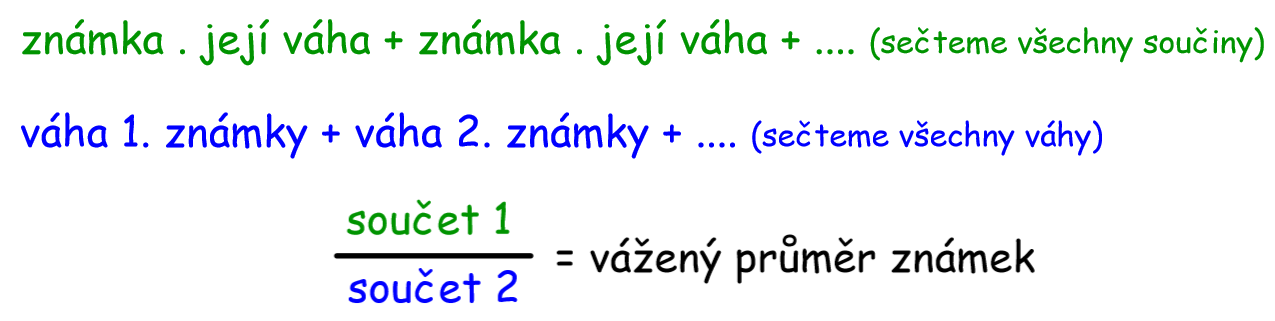 1. hodina týdne
Sestrojení sloupcového grafu a kruhového diagramu – dokončení
Hodnocení 
jak vypočítat vážený průměr
jak bude vypadat naše závěrečná známka

PREZENTACE:
Konstrukční úlohy (David, Petr)
V HODINĚ BUDEME POTŘEBOVAT:
školní sešit
tužku a psací potřeby
úhloměr a trojúhelník s ryskou
2. hodina týdne
Opakování učiva k testu:
hranoly: objem a povrch
grafy a diagramy: čtení hodnot, procenta

PREZENTACE:
Hranoly (Natka, Jocelyn)
V HODINĚ BUDEME POTŘEBOVAT:
školní sešit
tužku a psací potřeby
pracovní sešit
3. hodina týdne
Opakování a procvičování učiva podle potřeby
PREZENTACE:
Přímá a nepřímá úměrnost (Kiki, Kristián)
V HODINĚ BUDEME POTŘEBOVAT:
školní sešit
tužku a psací potřeby
pracovní sešit
4. hodina týdne
TEST ZA MĚSÍC KVĚTEN:
hranoly
grafy a diagramy
celá čísla
zlomky